Current Practice in the Conduct of Evaluations and Utilization of Evaluation Findings
Program Evaluation using the Zero-Based Budgeting Approach 
(2011 – 2015)
December 6, 2016
Crowne Plaza Hotel, Pasig City
3
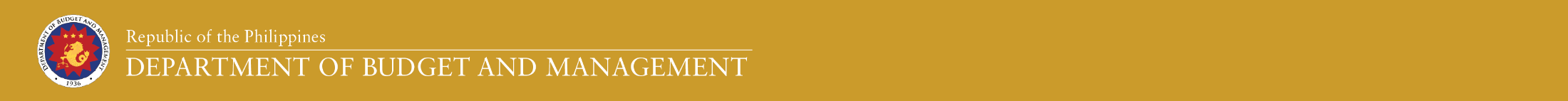 Outline of Presentation
Origin, Rationale and Criteria
Highlights of Studies’ Impact
Program Evaluations Moving Forward
4
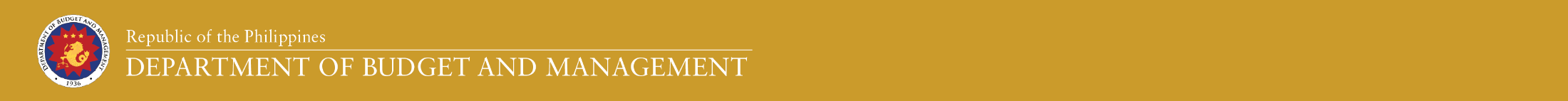 [Speaker Notes: The outline of my presentation is as follows:
1. Origin, Rationale and Criteria
2. Highlights of Impact
3. Program Evaluations Moving Forward]
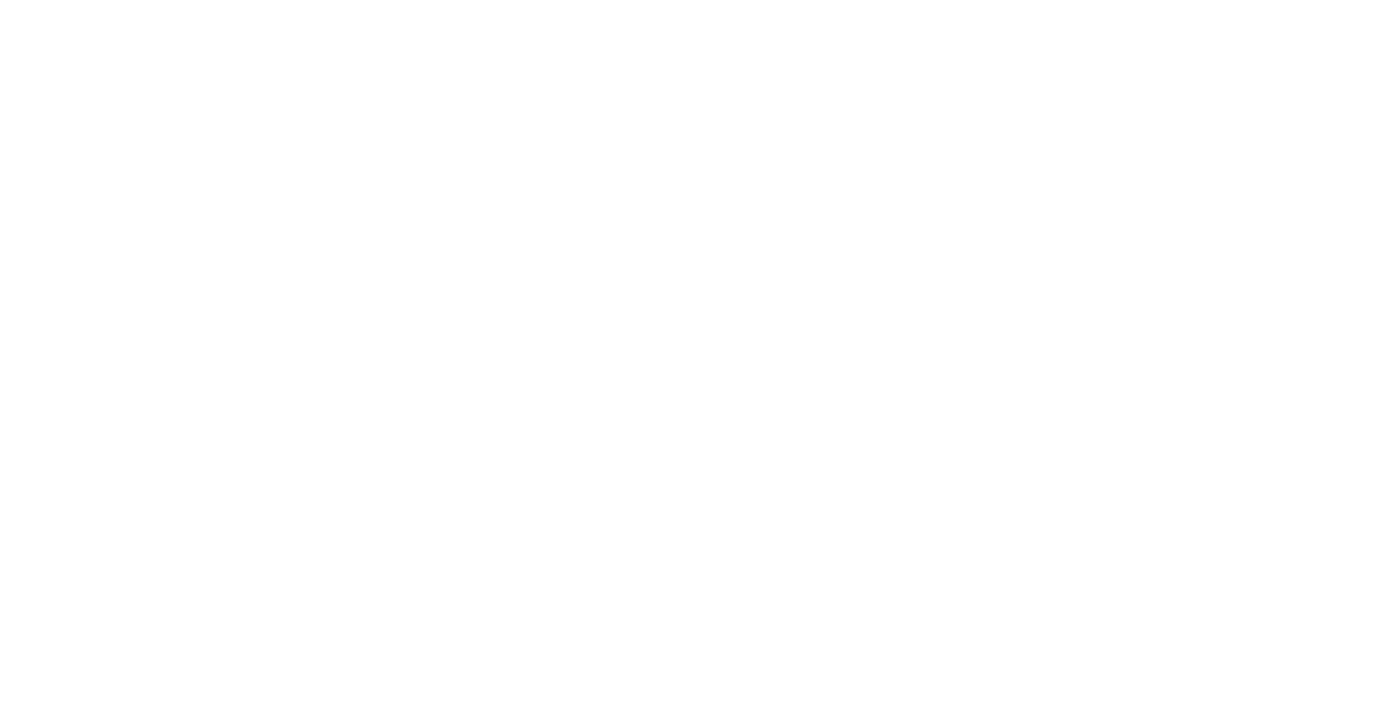 I. Origin, Rationale and
    Criteria for the ZBB
    Reviews
6
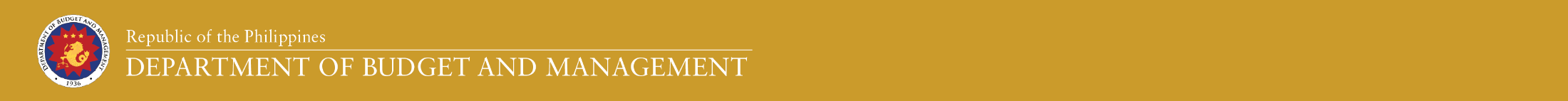 [Speaker Notes: For the last 5 years, we have applied ZBB approach of budgeting, and evaluated a number of key programs with significant funding provisions and were reported by COA and other analysts to be irrelevant, with unfulfilled mandates, improper targeting, and poor implementation records and program designs. Especially if these programs were critical to the Administration.]
Origin
Components of the 
Philippine Public Expenditure Management (PEM)
MTEF
OPIF
ZBB
MTEF
OPIF
Establish continued relevance of program objectives given current developments/directions
Zero-Based Budgeting
Assess whether program  objectives/  
     outcomes are being achieved
Ascertain alternative or more effective and 
     efficient ways of achieving objectives, and ultimately
Guide decision makers on whether resources for
     program/project should continue at its present 
     level or be increased, reduced or discontinued
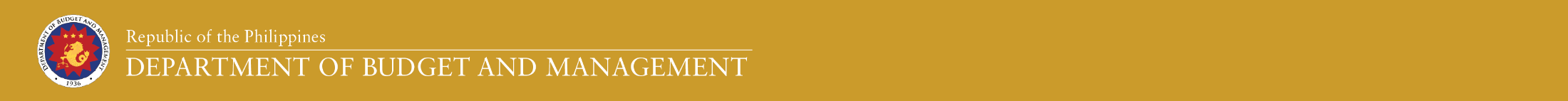 [Speaker Notes: The zero-based budgeting approach to program evaluation started when the Aquino Administration came in. It completed the third pillar 
of the new Public Expenditure Management the DBM was putting in place, together with Medium Term Expenditure Framework (MTEF) and Organizational Performance Indicator Framework (OPIF) to address the shortcomings of budgeting in the country . 

The zero-based budget approach was identified as the missing piece by Sec. Abad when he came in in July 2010. Since then, the DBM has been conducting this program evaluation of the major on-going programs/projects of the government with the following objectives:

To establish continued relevance of program objectives given the current developments/directions;
To assess whether program objectives/outcomes are being achieved;
To ascertain alternative or more effective and efficient ways of achieving the objectives, and ultimately;
To guide decision makers during budget preparation on whether the resources for the program/project should continue at its present level, or be increased, reduced or discontinued.

The ZBB will provide information on whether the right things are being done, whether things are being done right, or if there are better ways to do the right things.]
ZBB Objectives
To establish continued relevance of program 	objectives;
To assess whether program objectives/outcomes 	are being achieved;
To ascertain alternative or more effective and 	efficient ways of achieving the objectives;
 To guide decision makers during budget 	preparation
8
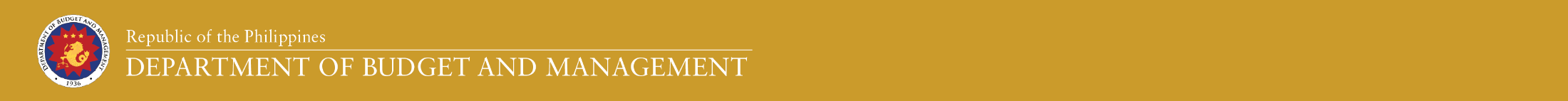 [Speaker Notes: To establish continued relevance of program objectives given the current development/directions;

To assess whether program objectives/outcomes are being achieved;

To ascertain alternative or more effective and efficient ways of achieving the objectives;

 To guide decision makers during budget preparation on whether the resources for the program/project should continue at its present level, or be increased, reduced or discontinued

The ZBB will provide information on whether the right things are being done, whether things are being done right, or if there are better ways to do the right things.]
Rationale
Input to formulation of National Budget
Basis to terminate, expand and modify programs/
    projects, thus, improving budget effectiveness
Avenue to improve allocation of funds through
    savings generated
Tool for budget accountability; can provide 
    indication if outputs and outcomes are being 
    delivered
8
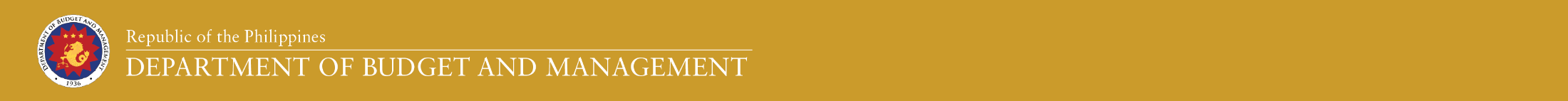 [Speaker Notes: Since 2010, we have been doing around seven (7) ZBB studies a year as useful inputs in the formulation of  the National Budget. They serve as basis in the termination, expansion and modification of programs and projects, improving budget content and effectiveness. Consequently, savings can even be generated for use of other priority programs and projects needing additional funding support.

Likewise, the ZBB can serve as an independent approach to confirm if program outputs and outcomes have really been delivered.]
Criteria
Potential leakages and inefficiencies based on COA Reports

Large magnitude of funds provided

Weak performance over the past years

 Critical programs of the Administration
9
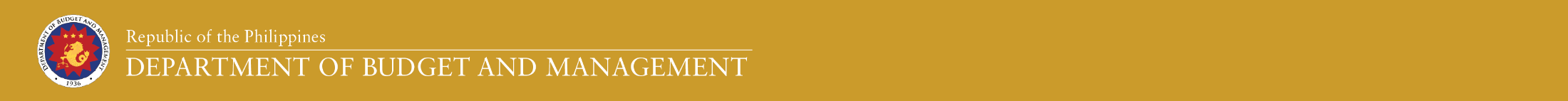 [Speaker Notes: For the last 6 years, we have applied the ZBB approach of budgeting, and evaluated a number of key programs with significant funding provisions and were reported by COA and other analysts
to be irrelevant, with unfulfilled mandates, improper targeting, and poor implementation records and program designs. Especially if these programs were critical to the Administration.]
II. Highlights of Studies’ Impact
10
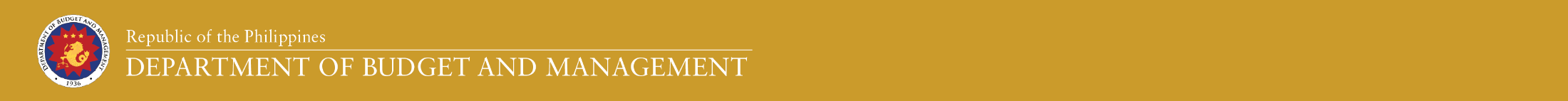 [Speaker Notes: It should be noted that the DBM process has much room for improvement in terms of tracking the impact of ZBB studies in the policies and processes of concerned agencies since the primary intent was for the findings and recommendations to input into budget allocation during budget preparation. Nevertheless,  some agencies shared concrete policy changes adopted as a result of the study’s findings and recommendations.]
ZBB Studies, Profile
2010 -  an in-house, quick and rough, ZBB exercise done, resulting
    to P10.3 B savings
  2011 onwards -  36 studies conducted (funded from both technical
    assistance and regular budget)
  Majority of studies tackled social sector programs
  21 studies published at DBM website; ongoing publication for 
    remaining studies
  PIDS served as third party evaluator
  Findings/recommendations used primarily for budget allocation 
    decisions (as input to technical budget hearings and executive
    review deliberations of budget)
  Tracking of study impact has much room for improvement in
    current DBM process
11
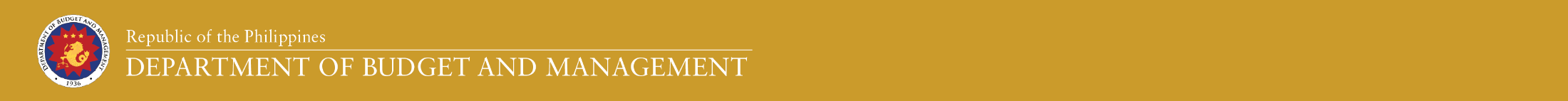 [Speaker Notes: Initially, an in-house exercise was conducted and the government realized at least a total of P10.3 billion worth of savings from 2010 programs and Special Purpose Funds (SPFs) that were finally discontinued and/or abandoned. These funds were used to augment programs in the FY 2011 budget such as the DSWD CCT which was increased from P10.0 B in 2010 to P21.2B in 2011 and the DEPED budget which increased from P161.4 B to P192.3 B.

In 2011 onwards, 36 studies were conducted, 3 of which spilled over for 2014-2015 due to process and impact evaluations conducted, thus only 33 final reports
21 published at the DBM website, ongoing publication for the remaining studies
PIDS served as the third party evaluator
Findings and recommendations are used primarily for budget allocation decisions as they input into technical budget hearings and executive review deliberations of the budget
Tracking of study impact has much room for improvement in the current DBM process]
Results for FY 2011 Budget
Termination of programs that no longer deliver outcomes (e.g., Food for School Program, Agricultural Input Subsidies, Kalayaan Barangay Program)
Need to hold funding for some programs, pending removal of bottlenecks in project implementation and procurement (e.g., DepEd Critical Inputs, TESDA Scholarship)
Expansion of well performing programs to alleviate/mitigate critical gaps (e.g., CCT, ESC, NHIP)
Need to pursue difficult GOCC reforms (e.g., NFA, LRTA)
Tightening use of lump sum funds according to master plans and government priority needs (e.g., FMRs, Irrigation Lump sums)
Possible deactivation of agencies and GOCCs (e.g. Quedancorp, OP-Task Forces, OP-Locally Funded Projects)
12
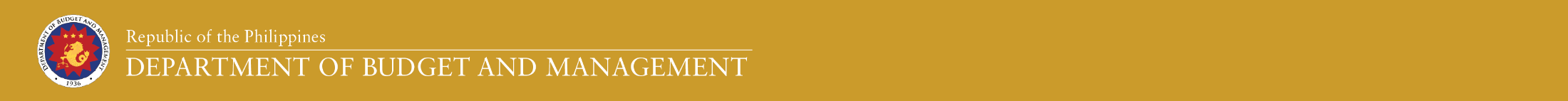 [Speaker Notes: When we first applied the approach for the 2011 Budget, we found programs which needed to be cut or terminated because they were no longer delivering outcomes intended, such as the Food for School Program, the DA Input Subsidies, and the Kalayaan Barangay Program. 

We found programs which needed policy measures or actions to remove bottlenecks to implementation to improve impact.

A number of programs were also identified to be performing well and which could be expanded to mitigate critical gaps, like the Conditional Cash Transfers, GASTPE Education Service Contracting and National Health Insurance Program.

Need to pursue difficult GOCC reforms (e.g., NFA, LRTA)
Tightening use of lump sum funds according to master plans and government priority needs (e.g., FMRs, Irrigation Lump sums)
Possible deactivation of agencies and GOCCs (e.g. Quedancorp, OP-Task Forces, OP-Locally Funded Projects)]
Impact of Selected Studies
Sitio/Household Electrification Study - DOE adopted recommendations of study conducted by Dr.  Adora Navarro through the issuance of Department Circular No. DC2014-09-0018 dated September 29, 2014
Buying or Leasing of Election Machines by COMELEC – Although COMELEC did not follow recommendation of study, it did input into its en banc’s decision-making process
Cheaper Medicines Program (Botika ng Bayan/Barangay) –  Study revealed that BnB were not offering the cheapest medicine prices in market, but their presence did spur competition and generated participation in generic brand industry.  Government now supports only 25 BnBs from the previous 1,000.
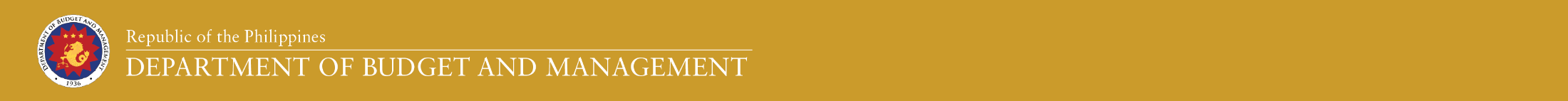 19
[Speaker Notes: In 2011-2013, the conduct of evaluations were outsourced and funded from technical assistance. For this forum, we selected six (6) ZBB studies for programs which deliver direct outputs and services to our people and which have significant impacts on poverty reduction.

The ZBB study deals with the Cost Effectiveness and Efficiency of the Sitio/Household Electrification Program, conducted by Dr. Adoracion M. Navarro. The objective of the study is to assess the cost effectiveness and efficiency of the electrification under the Sitio Electrification Program of the NEA and the Household Electrification program of the Department of Energy and their impact on poverty reduction. Furthermore, the study aims to generate and recommend policies to the DOE and NEA for the implementation of the programs to attain electrification targets.

One important finding of the study is that when average cost per household is compared, the SEP’s cost appears lower than that of HEP; meaning, on-grid electrification is more efficient. However, given the positive relationship between poverty reduction and  rural electrification, both programs should be continued with improvements.]
Impact of Selected Studies
Use of Agricultural Competitiveness Enhancement Fund – Study revealed fund management problem and low repayment rates by program beneficiaries.  As a result, no budget provision was allocated for ACEF in 2011-2012, prompting DA to revisit IRR to improve feedback and monitoring system. 
Health Facilities Enhancement Program, DOH – Study revealed the following: 1) need for a clearer policy on HFEP funds’ allocation; 2) secure sustained funding source besides political initiative; and 3) establish M&E plan.  According to DOH, department orders were issued to address implementation problems cited in study,  except for the strengthening of M&E for the program. 
Study series on SUCs – CHED drafting a Manual of Regulations for SUCs to address:  a) duplication of courses being offered; b) persistent poor performance of some SUCs, more pronounced in satellite campuses; and c) offering of popular programs for income generation.
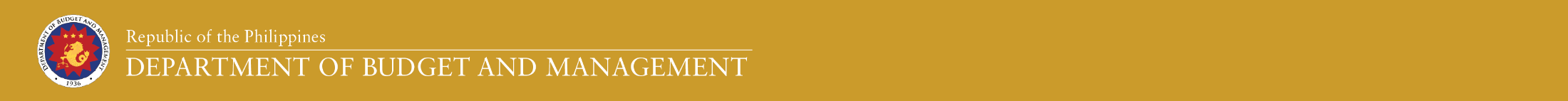 26
III. Program Evaluation
      Moving Forward
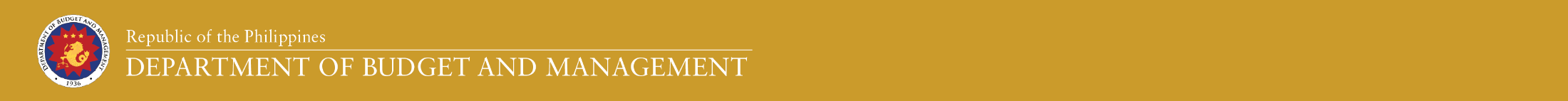 26
PDP
Goals, Strategies, Nat. Policies, Programs, Projects
Sector
Plans
Strategies, Action plans, programs, projects in MTPDP
Agency’s Strategic Objectives
Programmatic Categories
Budget
Programming
- Function
 Sub-function  
 Program 
     Activities               Objectives/Targets
       Indicators
Projects
	Activities               Objectives/Targets
       Indicators
Budget Programs (BP)
PEM Pillars
- OPIF
- MTEF
-Zero Based Budgeting (Program Evaluation)
Program Logical Framework
AsSumptns
M 

V
e
r
i
f
i
c
Indicators
Targets
M&E
Program Evaluation
-Rapid 
Impact
Spending reviews
Financial &  Performance 
Monitoring
Accountability Reports
Creation of DBM – PMEB under the BPME Group
Department Order No. 2015-7 dated 04/13/2015
     To undertake among others the following:
Develop a results-based M&E policy framework for DBM as an oversight body as well as for
       the implementing agencies;
Strengthen/institutionalize the M&E systems and organizational structure of implementing 
       agencies including monitoring and reporting systems automation;
Develop policies standards and methodologies with regard to M&E system for physical and 
       financial performances of agencies; and 
Oversee the conduct of program evaluation based on the evaluation framework and agenda.

Department Order No. 20, series of 2016 dated 10/3/2016
PMEB to be composed of the following divisions:
Policy Formulation and Standards Setting Division
Evaluation Management Division
Capacity Building Division
Performance Monitoring and Reporting Division
Convergence Program Monitoring Division
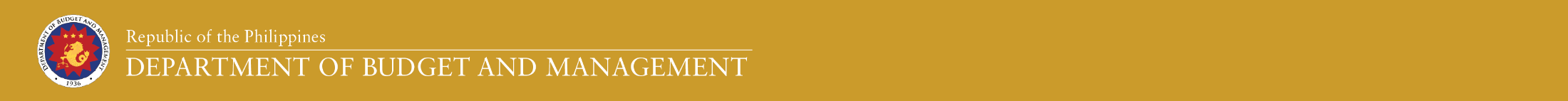 26
[Speaker Notes: In 2015, further institutionalization of the M&E function came into fruition with the creation of PMEB in the DBM, and further solidified with the issuance of the 2016 Department Order to detail the divisions.]
THANK YOU!
December 6, 2016
Crowne Plaza Hotel, Pasig City
3
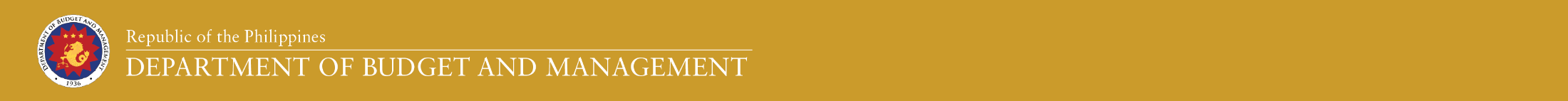 Budget program evaluation within DBM
Strengths

  Fully tied to annual budget decision-making
  Takes advantage of DBM’s role as DBCC Head
  Adds independence from implementation
  Can build on ZBB, budget reviews experience 
  Budget and PBS as strong channels for agency’s
   performance improvement
  Ensure funding to conduct evaluation
  Can benefit from fiscal analysis capability (if located at FPB) 

Limitations

No formal structure yet to coordinate/conduct evaluation work although ad hoc role of the then FPB
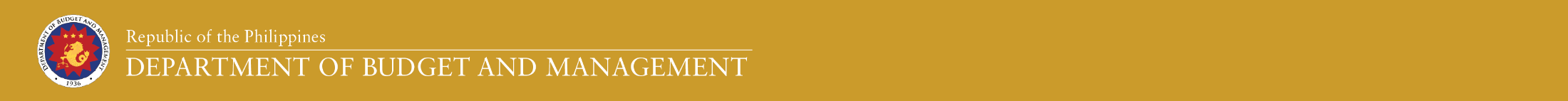 26
[Speaker Notes: The  oversight budget program evaluation function  when lodged in DBM, would result to these strengths (read from slide). Back then, the limitation was that there was no formal structure for such a purpose.]